ЛАБОРАТОРНАЯ РАБОТА № 17 УРАВНИВАНИЕ НИВЕЛИРНОЙ СЕТИ IV КЛАССА КОРРЕЛАТНЫМ СПОСОБОМ
Определяется число независимых полигонов.
- номера и отметки исходных марок (соответственно, в числителе M 43 и знаменателе); 161,431
- номера промежуточных реперов: Рп12, Рп13, Рп14;
- в числителе даны измеренные превышения в направлении, указанном стрелкой;
- в знаменателе – длины отдельных секций в километрах.
Определение числа независимых полигонов выполняется поформуле
где n – число всех измерений, т. е. число ходов, которые надо пронумеровать арабскими цифрами в любой последовательности на схеме
t – число необходимых измерений(число определяемых реперов для данной сети, которыми являются реперы: Рп12, Рп13, Рп14,
т. е. три).
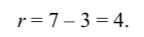 Для контроля величина r вычисляется по формуле
r = N + T – 1,
где N – число замкнутых полигонов;
T – число исходных марок или реперов.
В данном примере: N = 2, T = 3, следовательно r = 2 + 3 –1 = 4
Сеть графически достраивается до r полигонов.
Полигоны достраиваются таким образом, чтобы каждый полигон
по возможности включал в себя меньшее число ходов. Достроенные полигоны изображаются пунктирной линией.
Полигоны нумеруются римскими цифрами. Вначале нумеруются замкнутые полигоны, а затем – достроенные
После этого задаётся направление обхода полигонов.
Направление выбирается по ходу часовой стрелки или против хода часовой стрелки, но оно должно быть одинаковым для всех полигонов.
Задаётся направление превышений между исходными пунктами у достроенных полигонов (произвольно) и вычисляются значенияэтих превышений. Для сети, изображённой на рис., вычислениявыполняются следующим образом:
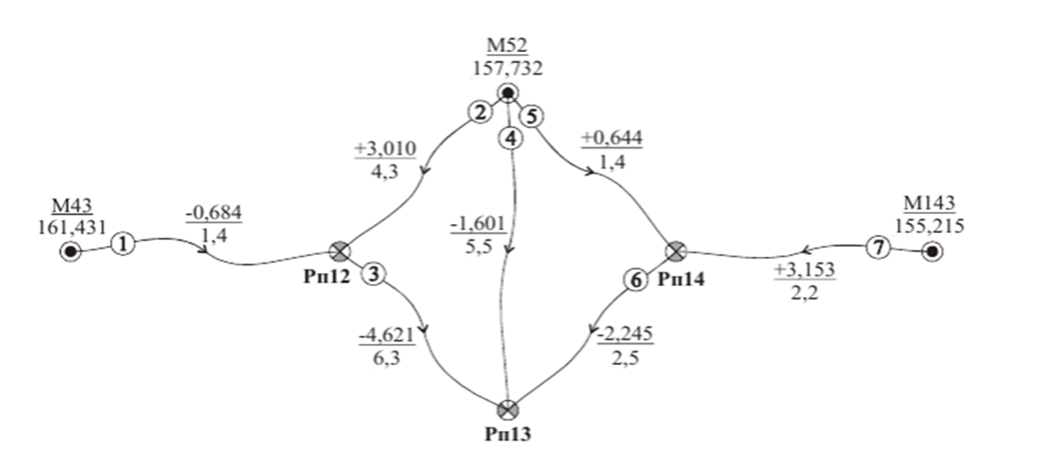 hIII = Hкон – Hнач = HM52 – HM53 = –3,699;
hIV = HM143 – HM52 = –2,517.
Полученные превышения подписываются на схеме другим цветом.
Подсчитываются невязки в сумме превышений по каждому полигону, включая превышение между исходными пунктами в достроенных полигонах.
Невязки подсчитываются по следующему правилу. Если направ-
ление превышения h совпадает с направлением обхода полигона, то знак h сохраняется; если не совпадает, то знак h меняется на противоположный. Невязки подсчитываются в миллиметрах.
Для данной сети:
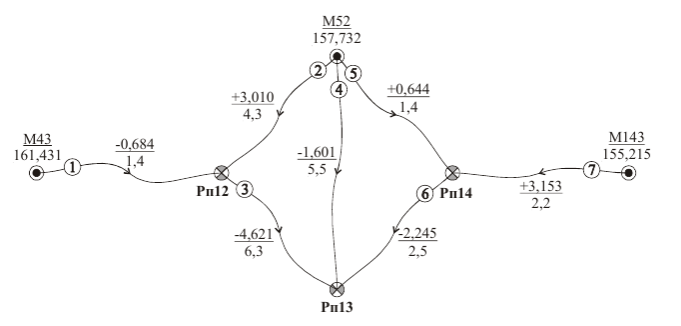 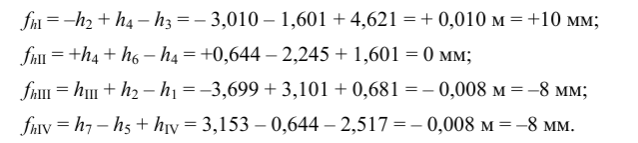 Вычисляются периметры полигонов:
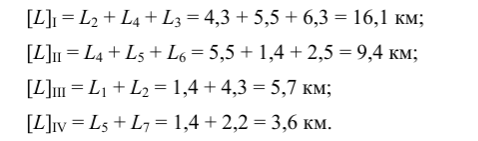 Вычисляются допустимые невязки по формуле
Если полученные невязки по абсолютной величине меньше предельных, то можно приступить к уравниванию сети.
Составляется в общем виде система нормальных уравненийкоррелат, количество которых зависит от r – числа избыточных измерений. При r = 4 система имеет вид:
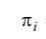 В этой системе  –         обратный вес результата измерений
a, b, c, d – коэффициенты при поправках системы условных уравне-
ний поправок;
k1, k2, …, kr – коррелаты, дополнительные множители Лагранжа,
вводимые искусственно в процессе перехода от системы условных
уравнений поправок к системе нормальных уравнений коррелат.
Вычисляются коэффициенты при коррелатах.
Правило вычисления коэффициентов следующее. Квадратичные коэффициенты равны периметрам соответствующих полигонов. Соответствие просматривается по буквам: a – соответствует первому
полигону, b – второму, c – третьему, d – четвѐртому. На схеме, в каждый полигон записывается своя буква.
Неквадратичные коэффициенты равны длине линии между соот-
ветствующими полигонами со знаком «–». Если общей линии нет, то коэффициент равен 0. Таким образом, для данной сети коэффициенты получают следующие значения:
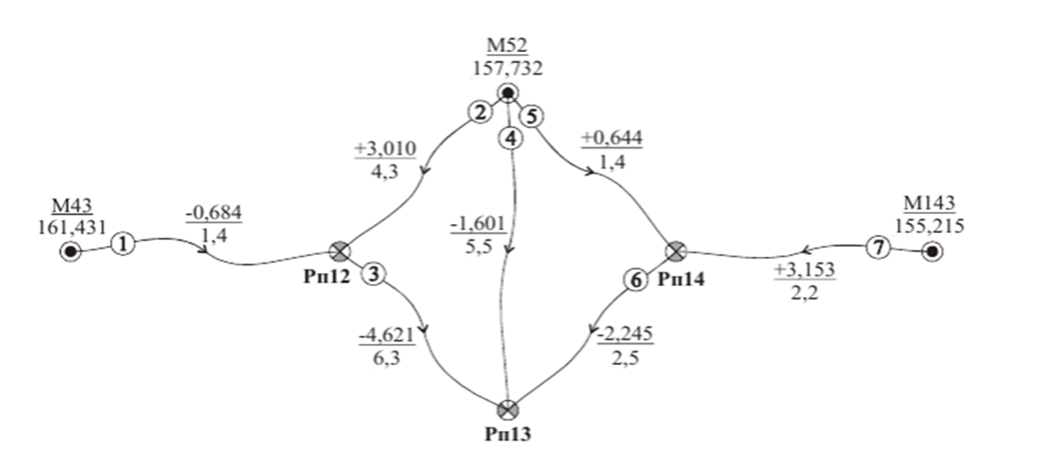 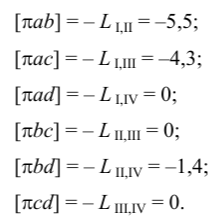 Полученные значения коэффициентов подставляются в систему, в результате чего получается система нормальных уравнений в численном виде:
Система решается и находятся коррелаты.
Выполняется контроль решения системы нормальных уравнений коррелат.
Контроль выполняется следующим образом. В каждое уравнение
подставляются найденные коррелаты kj. Если коррелаты найдены
верно, то в правой части уравнений должны быть «0» в пределах
ошибок округления величин k1, k2, k3, k4.
По найденным коррелатам вычисляются поправки в измеренные превышения.
Правило вычисления поправок следующее. Для несмежных сторон, то есть сторон, принадлежащих только одному полигону (стороны 1, 3, 6 и 7) поправки вычисляются по формуле
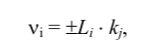 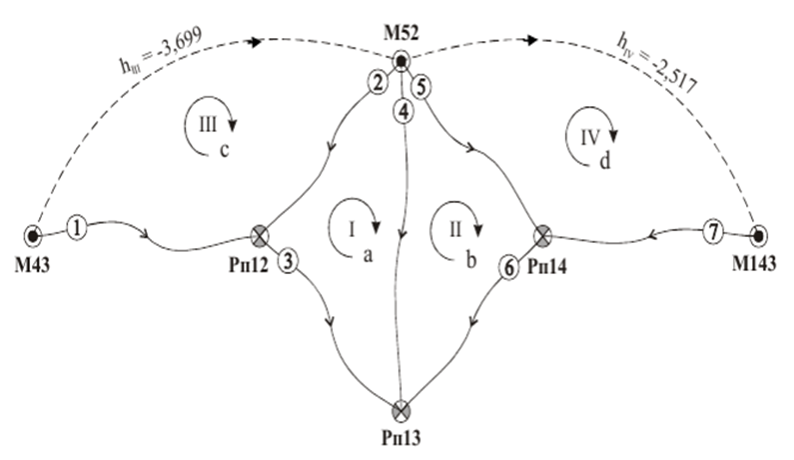 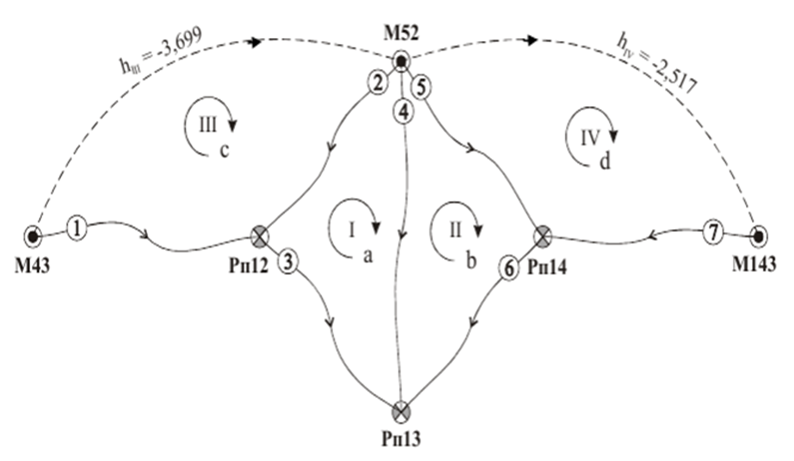 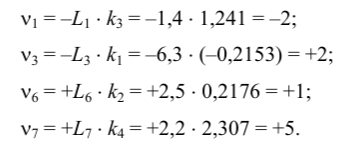 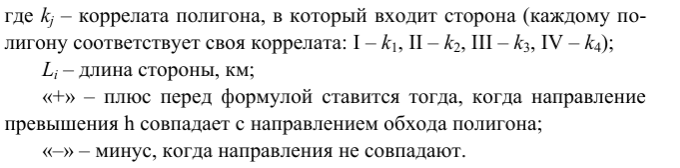 Для смежных сторон, то есть сторон, принадлежащих двум полигонам (стороны 2, 4 и 5) поправки вычисляются по формуле
под первой            стрелки означают, что направление обхода 

полигона и превышения совпадают), а вычитается коррелата того полигона, в котором направления не совпадают
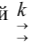 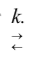 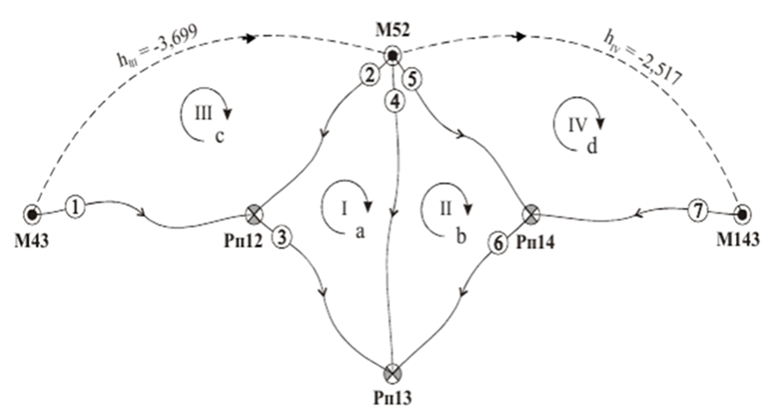 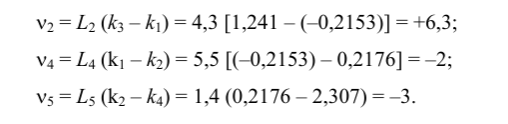 Выполняется контроль вычисления поправок.
Поправки складываются с учѐтом направлений, то есть, если направление обхода полигона совпадает со знаком превышения, то поправка берѐтся со своим знаком, если не совпадает, то поправка бе-
рѐтся с противоположным знаком.
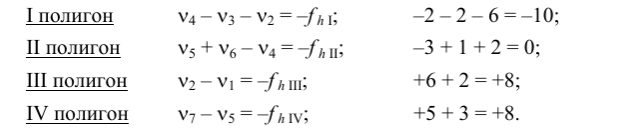 Вычисляются уравненные превышения и отметки узловых реперов.
Вычисления рекомендуется выполнять в таблице.
Уравненные превышения вычисляются по формуле
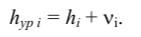 При этом поправки в превышения выписываются по правилу: если направление хода при вычислении отметки узлового репера совпадает с направлением стрелки превышения, поправка выписывается с тем знаком, с которым получена из уравновешивания, если не совпадает, то поправка выписывается с обратным знаком.
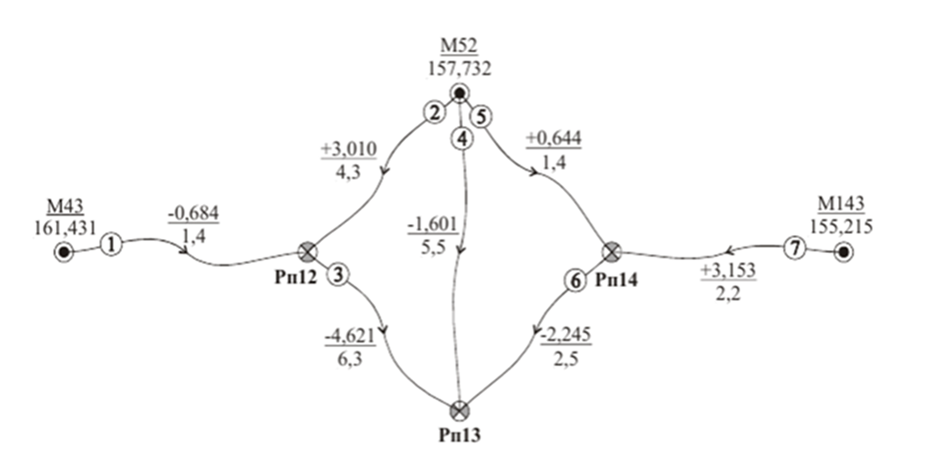 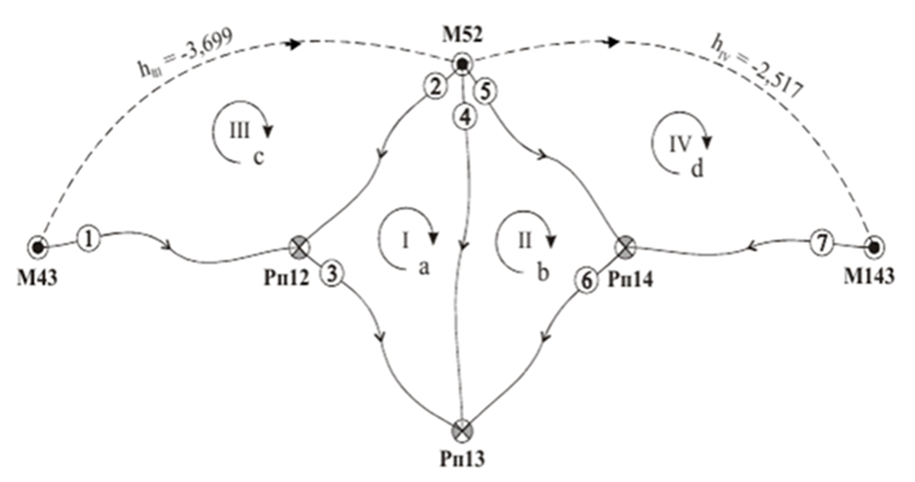 Выполняется оценка точности по результатам уравнивания

Веса измеренных превышений по ходам вычисляются по формуле
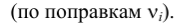 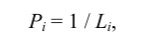 Средняя квадратическая ошибка единицы веса µ вычисляется по
формуле
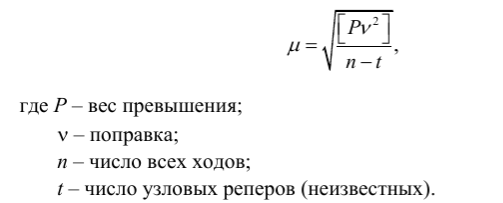 Делается вывод по результатам оценки точности
Так как средняя квадратическая ошибка превышения, вес которого принят за единицу (Р = 1) при оценке точности по поправкам равна средней квадратической ошибке по ходу длиной 1 км (L = 1 км), то допуском для III класса можно принять величину, равную 5 мм на 1 км хода, а для IV класса – 10 мм на 1 км хода.